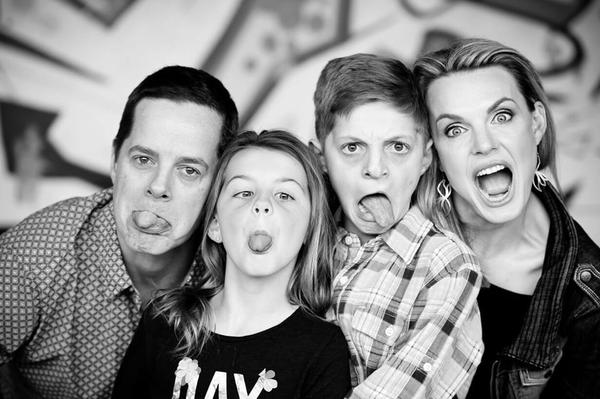 Friends don’t let friends...
 
                           








 …stay unreconciled


Be God’s agent for peacemaking!
Check out a free self study course at www.aorhope.org/aor-gift

Pay it forward. Donate just $5 for someone else.

Refer your friends.
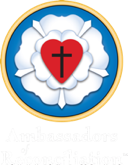 www.aorhope.org